ELL platform

En tu correo institucional  @alumnocoahuila.gob.mx recibiste un e-mail de no.reply@elltechnologies.com en el que te notifican, tu cuenta y el password de acceso a la plataforma ELL  con la cual estaremos trabajando durante este ciclo escolar. 
 
Nota: Si no recibiste correo, dar click en el siguiente link para accesar a la plataforma
https://learn.elltechnologies.com
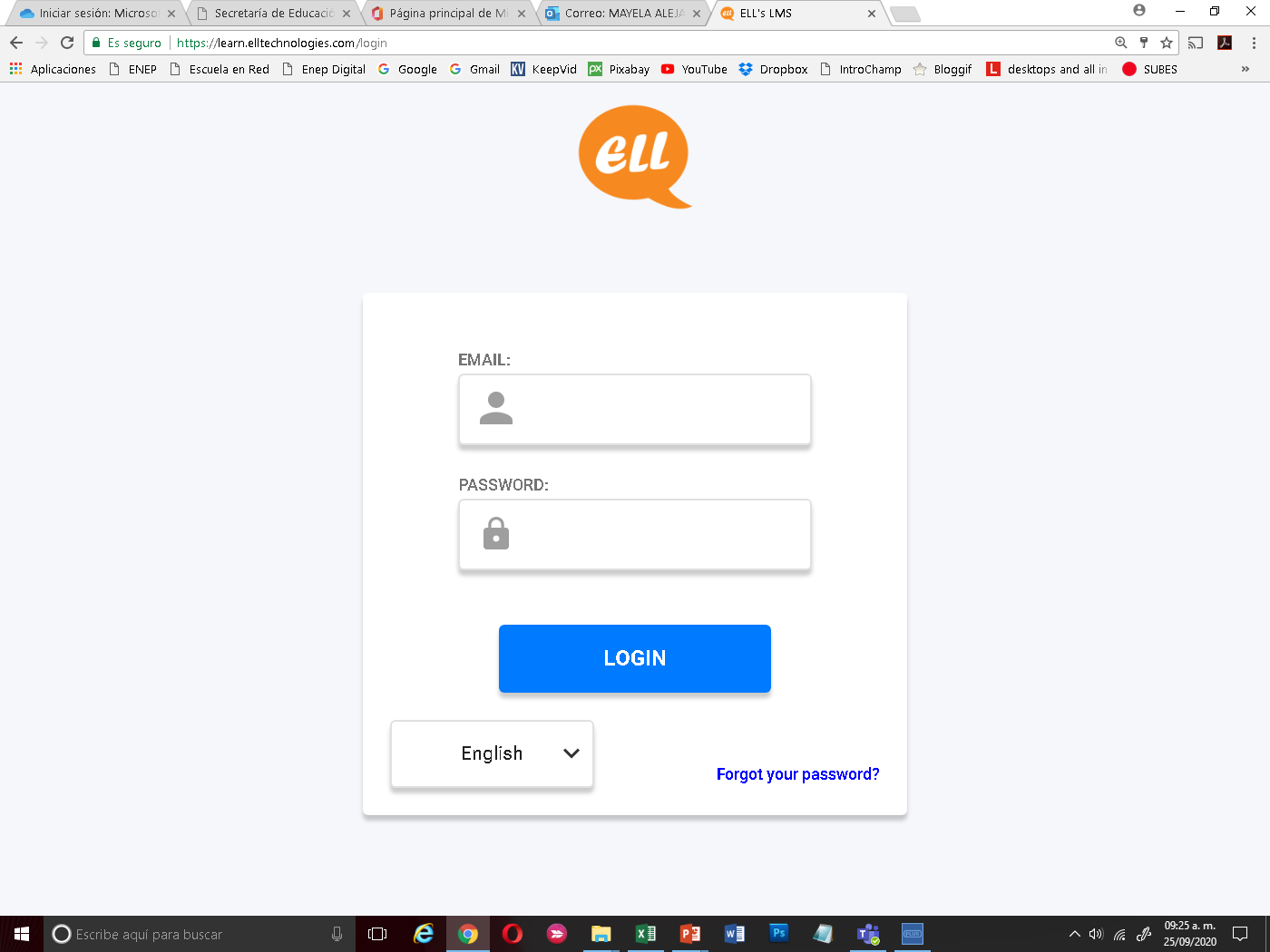 Acceso directo a la plataforma desde tu correo institucional
Una vez que accedas a tu cuenta, la plataforma te guiará a realizar primeramente un examen diagnostico cronometrado.  Se te sugiere estar en un lugar cómodo y asegurarte de la buena funcionalidad de tu equipo.
Al terminar tu diagnostico la plataforma emitirá un resultado. 
Espera noticias de tu maestra vía escuela en red. 
Tu curso de inglés está próximo a comenzar.